BUSINESS  REPORT
述职报告
工作概述 | 完成情况 | 存在不足 | 新年计划
汇报人：PPT818
Opportunities are always reserved for those who are prepared.
https://www.PPT818.com/
CONTENTS
今年工作概述
工作完成情况
工作经验总结
明年工作计划
01
02
03
04
01
今年工作概述
Opportunities are always reserved for those who are prepared.
今年工作概述
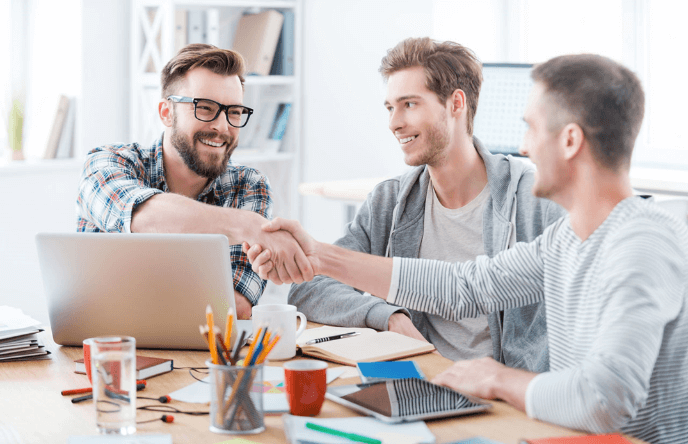 添加标题
在这里输入具体的文本内容。根据实际需要更换与内容对应的小图标
添加标题
输入您的文本文字，更改文字的颜色或者大小属性。
添加标题
输入您的文本文字，更改文字的颜色或者大小属性。
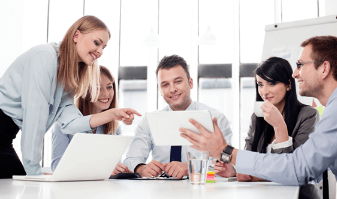 添加标题
输入您的文本文字，更改文字的颜色或者大小属性。
今年工作概述
添加标题
添加标题
添加标题
添加标题
请在此处添加文字说明
请在此处添加文字说明
请在此处添加文字说明
请在此处添加文字说明
请在此处添加文字说明
请在此处添加文字说明
请在此处添加文字说明
请在此处添加文字说明
PPT下载 http://www.1ppt.com/xiazai/
今年工作概述
添加标题
添加标题
添加标题
添加标题
单击添加文字说明描述添加文字说明描述
单击添加文字说明描述添加文字说明描述
单击添加文字说明描述添加文字说明描述
单击添加文字说明描述添加文字说明描述
今年工作概述
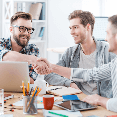 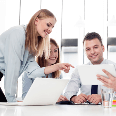 添加标题
请单击此处输入您的文本内容，更改文字颜色或者大小。
添加标题
请单击此处输入您的文本内容，更改文字颜色或者大小。
添加标题
请单击此处输入您的文本内容，更改文字颜色或者大小。
添加标题
请单击此处输入您的文本内容，更改文字颜色或者大小。
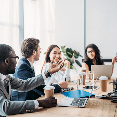 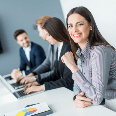 02
工作完成情况
Opportunities are always reserved for those who are prepared.
工作完成情况
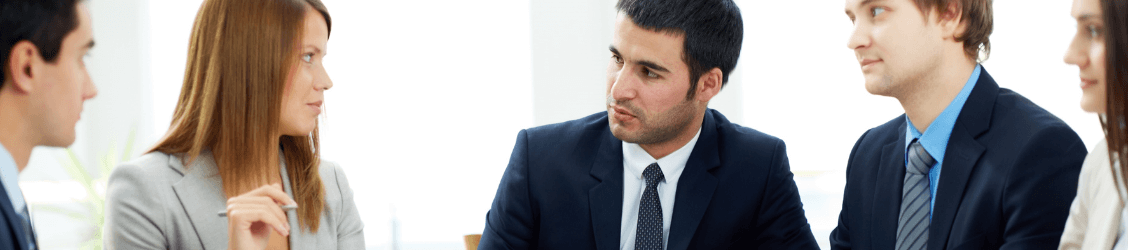 添加标题
请单击此处输入您的文本内容，更改文字颜色或者大小。
添加标题
请单击此处输入您的文本内容，更改文字颜色或者大小。
添加标题
请单击此处输入您的文本内容，更改文字颜色或者大小。
工作完成情况
添加标题
添加标题
添加文字说明描述添加文字说明描述
添加文字说明描述添加文字
添加标题
添加标题
添加文字说明描述添加文字说明描述
添加文字说明描述添加文字说明描述
工作完成情况
80%
68%
55%
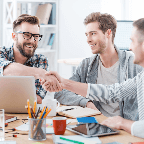 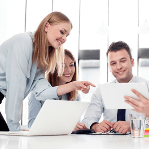 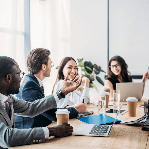 请输入标题
请输入标题
请输入标题
单击文本框，可修改文字内容，调整文字颜色和大小。
单击文本框，可修改文字内容，调整文字颜色和大小。
单击文本框，可修改文字内容，调整文字颜色和大小。
工作完成情况
添加标题
单击文本框，可修改文字内容，调整文字颜色和大小。
添加标题
单击文本框，可修改文字内容，调整文字颜色和大小。
添加标题
单击文本框，可修改文字内容，调整文字颜色和大小。
添加标题
单击文本框，可修改文字内容，调整文字颜色和大小。
[Speaker Notes: https://www.ypppt.com/]
工作完成情况
北京项目
上海项目
广州项目
深圳项目
单击文本框，可修改文字内容，调整文字颜色和大小。
单击文本框，可修改文字内容，调整文字颜色和大小。
单击文本框，可修改文字内容，调整文字颜色和大小。
单击文本框，可修改文字内容，调整文字颜色和大小。
03
工作经验总结
Opportunities are always reserved for those who are prepared.
工作经验总结
添加标题
添加标题
添加文字说明描述添加文字说明描述添加文字说明描述添加文字说明描述
添加文字说明描述添加文字说明描述添加文字说明描述添加文字说明描述
添加标题
添加文字说明描述添加文字说明描述添加文字说明描述添加文字说明描述
工作经验总结
添加标题
添加标题
添加标题
添加标题
添加文字说明描述添加文字说明描述
单击文本框，可修改文字内容，调整文字颜色和大小属性，祝你使用愉快。
单击文本框，可修改文字内容，调整文字颜色和大小属性，祝你使用愉快。
添加文字说明描述添加文字说明描述
工作经验总结
添加标题
添加标题
添加标题
单击文本框，可修改文字内容，调整文字颜色和大小属性，祝你使用愉快。
单击文本框，可修改文字内容，调整文字颜色和大小属性，祝你使用愉快。
单击文本框，可修改文字内容，调整文字颜色和大小属性，祝你使用愉快。
工作经验总结
单击文本框，可修改文字内容，调整文字颜色和大小属性，祝你使用愉快。
输入标题
单击文本框，可修改文字内容，调整文字颜色和大小属性，祝你使用愉快。
输入标题
单击文本框，可修改文字内容，调整文字颜色和大小属性，祝你使用愉快。
输入标题
04
明年工作计划
Opportunities are always reserved for those who are prepared.
明年工作计划
添加标题
添加标题
添加标题
请在此添加文字说明描述添加文字说明描述添加文字说明添加
请在此添加文字说明描述添加文字说明描述添加文字说明添加
请在此添加文字说明描述添加文字说明描述添加文字说明添加
明年工作计划
添加标题
添加标题
添加标题
添加标题
单击此处添加文字说明描述添加文字说明
单击此处添加文字说明描述添加文字说明
单击此处添加文字说明描述添加文字说明
单击此处添加文字说明描述添加文字说明
明年工作计划
04
添加标题
添加标题
添加标题
添加标题
03
单击文本框，可修改文字内容，调整文字颜色和大小属性，祝你使用愉快。
单击文本框，可修改文字内容，调整文字颜色和大小属性，祝你使用愉快。
单击文本框，可修改文字内容，调整文字颜色和大小属性，祝你使用愉快。
单击文本框，可修改文字内容，调整文字颜色和大小属性，祝你使用愉快。
02
01
明年工作计划
添加标题
添加标题
添加标题
添加标题
请您单击此处添加文字说明描述添加文字说明描述
请您单击此处添加文字说明描述添加文字说明描述
请您单击此处添加文字说明描述添加文字说明描述
请您单击此处添加文字说明描述添加文字说明描述
BUSINESS  REPORT
谢谢欣赏
工作概述 | 完成情况 | 存在不足 | 新年计划
汇报人：PPT818
Opportunities are always reserved for those who are prepared.